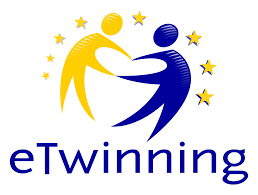 U svijetu likovnih umjetnika
Slikamo kao Slava Raškaj

Mira Radović
Knin, svibanj, 2021.
Slava raškaj
hrvatska slikarica (1877 – 1906). Gluhonijema od rođenja, školovala se u Zavodu za gluhonijeme u Beču.
 U Zagrebu je od 1895. boravila u Zavodu za gluhonijeme i školovala se.
Slikala je uglavnom tehnikom akvarela, nešto pastela, ulja i crteža. 
Vrijeme je provodila crtajući upravo prirodu koja ju je okruživala
Slike slave raškaj
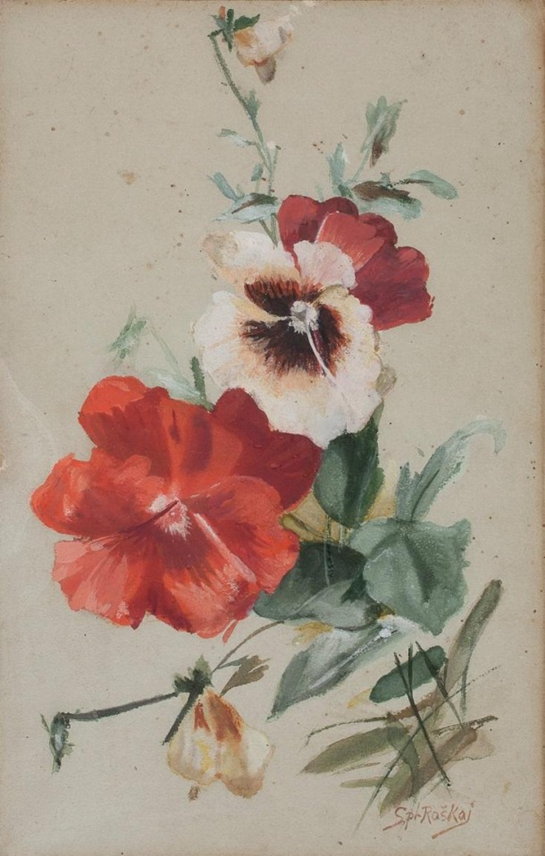 Likovni Zadatak: Tonovi boja
Motiv: cvijeće